Joy in Suffering (1 Peter 1:3–6)
患难中的喜乐 — 彼前一3-6
“Blessed be the God and Father of our Lord Jesus Christ! According to his great mercy, he has caused us to be born again to a living hope through the resurrection of Jesus Christ from the dead, to an inheritance that is imperishable, undefiled, and unfading, kept in heaven for you, who by God’s power are being guarded through faith for a salvation ready to be revealed in the last time. In this you rejoice, though now for a little while, if necessary, you have been grieved by various trials,” (1 Peter 1:3–6, ESV)
“愿颂赞归与我们主耶稣基督的父　神！他曾照自己的大怜悯，借耶稣基督从死里复活，重生了我们，叫我们有活泼的盼望，可以得着不能朽坏、不能玷污、不能衰残、为你们存留在天上的基业。你们这因信蒙　神能力保守的人，必能得着所预备、到末世要显现的救恩。因此，你们是大有喜乐；但如今，在百般的试炼中暂时忧愁，” (彼得前书 一3–6)
Three Ways we deal with Sufferings
应付苦难的三种方式
“Sorrow is the pain for which there are sources of consolation.  Sorrow comes from losing one good thing among others, so that, if you experience a career reversal, you can find comfort in your family to get you through it. Despair, however, is inconsolable, because it comes from losing an ultimate thing. When you lose the ultimate source of your meaning or hope, there are no alternative sources to turn to. It breaks your spirit.”  — Timothy Keller
悲伤是一种带有安慰的痛苦。  悲伤来自于失去我们拥有的许多东西中的一件好东西。因此，如果你经历了事业上的挫折，你可以在你的家庭中找到安慰，使你度过难关。然而，绝望是无法安慰的，因为它来自于失去一个终极的东西。当你失去了你的意义或希望的终极来源，就没有其他的来源可以求助。它让你的精神崩溃。 —蒂莫西·凯勒
“Blessed be the God and Father of our Lord Jesus Christ! According to his great mercy, he has caused us to be born again to a living hope through the resurrection of Jesus Christ from the dead, to an inheritance that is imperishable, undefiled, and unfading, kept in heaven for you, who by God’s power are being guarded through faith for a salvation ready to be revealed in the last time. In this you rejoice, though now for a little while, if necessary, you have been grieved by various trials,” (1 Peter 1:3–6, ESV)
“愿颂赞归与我们主耶稣基督的父　神！他曾照自己的大怜悯，借耶稣基督从死里复活，重生了我们，叫我们有活泼的盼望，可以得着不能朽坏、不能玷污、不能衰残、为你们存留在天上的基业。你们这因信蒙　神能力保守的人，必能得着所预备、到末世要显现的救恩。因此，你们是大有喜乐；但如今，在百般的试炼中暂时忧愁，” (彼得前书 一3–6)
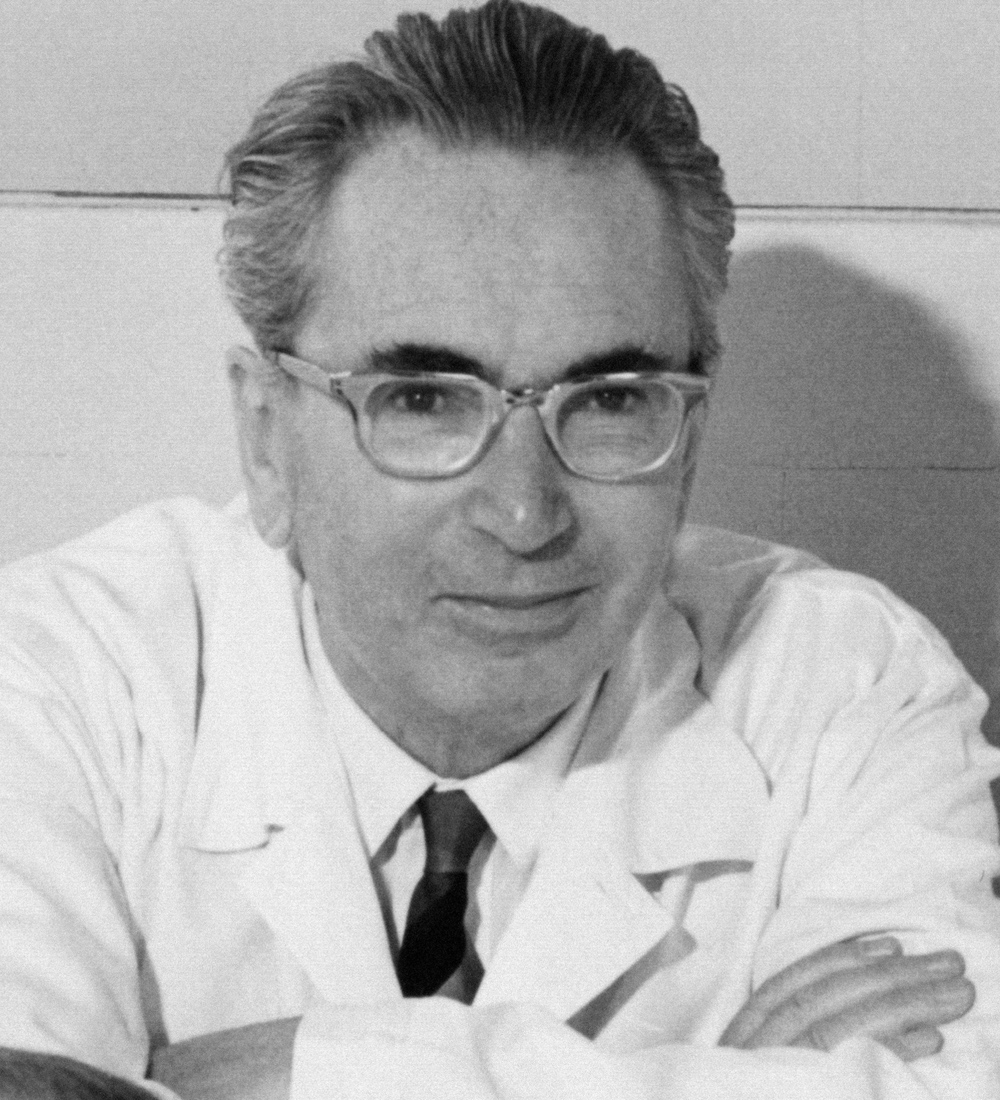 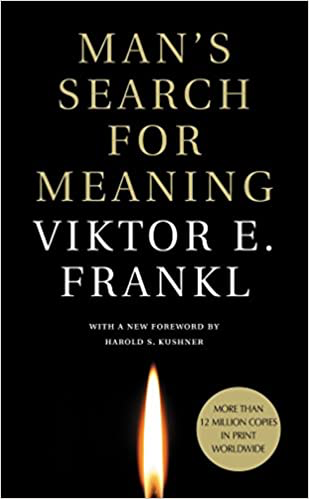 “When we spoke about attempts to give a man in camp mental courage, we said that he had to be shown something to look forward to in the future. He had to be reminded that life still waited for him, that a human being waited for his return. But after liberation? There were some men who found that no one awaited them. Woe to him who found that the person whose memory alone had given him courage in camp did not exist any more! Woe to him who, when the day of his dreams finally came, found it so different from all he had longed for! Perhaps he boarded a trolley, traveled out to the home which he had seen for years in his mind, and only in his mind, and pressed the bell, just as he has longed to do in thousands of dreams, only to find that the person who should open the door was not there, and would never be there again…
We all said to each other in camp that there could be no earthly happiness which could compensate for all we had suffered. We were not hoping for happiness—it was not that which gave us courage and gave meaning to our suffer­ing, our sacrifices and our dying. And yet we were not prepared for unhappiness. This disillusionment, which awaited not a small number of prisoners, was an experience which these men have found very hard to get over and which, for a psychiatrist, is also very difficult to help them overcome.” — Viktor Frankl, Man’s Search for Meaning, 99.
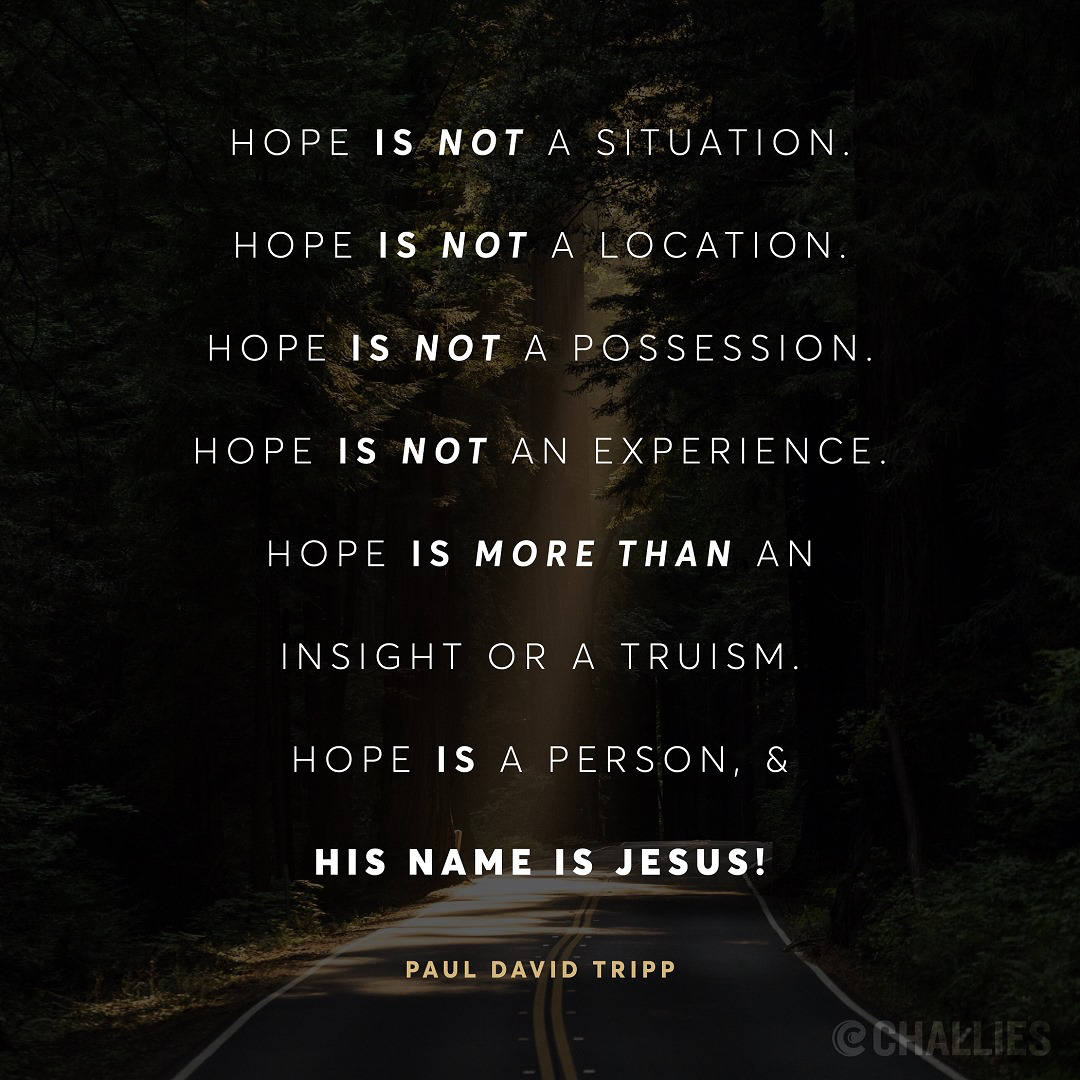 希望不在于某个情况
希望不在于某个地点
希望不在于所拥有的
希望不在于所经验的
希望不单是一种看见或真理
希望就是一个人
他名叫耶稣！
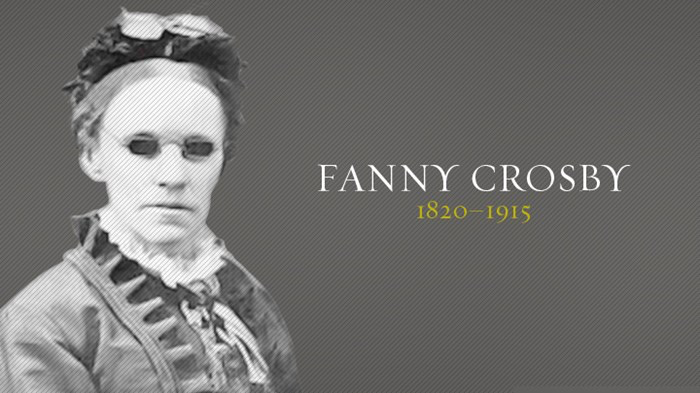 Blessed assurance, Jesus is mine: 
O what a foretaste of glory divine! 
Heir of salvation, purchase of God, 
Born of His Spirit, washed in His blood.
有福的确据耶稣属我
我今得先尝主荣耀喜乐
为神的后嗣救赎功成
由圣灵重生宝血洗净
願望有日，辛勞捨棄，今天的歌，必不再響。再次甦醒，一同得勝，在王殿中高歌歡慶。
副歌：末後必得，可面見?，分享祢救恩真豐富。末後必得，可面見祢，分享祢救恩真豐富。
Some day the silver cord will break, 
And I no more as now shall sing; 
But oh, the joy when I wake 
Within the palace of the King! 
And I shall see him face to face. 
And tell the story saved by grace; 
And I shall see him face to face. 
And tell the story saved by grace.